HAPPY NEW YEAR!
1/5-1/9
Monday: Syllabus
Tuesday: Syllabus Day 2
Wednesday: “What Kind of Smart Are You?”
Thursday: Continue Multiple Intelligences 2nd Survey
Friday: WOTD Quiz including Syllabus questions, 3.8 over Multiple Intelligences
Monday
Pick a seat today
Begin your Warm-ups at a level zero: 
Bellringer – 
What is one thing you did or happened over break that you would like to share with the class?  
Work through the literacy strands.  Read silently if you finish early.
Literacy Strands
Why are there 2?  
What should my answer look like?  
Why are they important?
Word of the Day!
Resolution
Synonyms: intention, aim, decision, goal
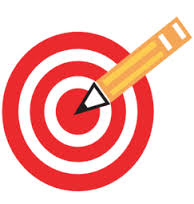 Learning Target
I can read and discuss our class syllabus.
Tuesday
Work on your Warm-up packet
BELLRINGER: 
What important item do you need to start bringing to class by next Monday?  

If you finish, read silently.
Literacy Strands
Be prepared to share your answer
Word of the Day!
Quarantine

Seclusion, Separation, Segregation
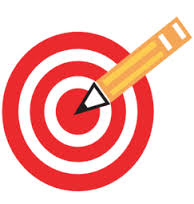 Learning Target
I can read and discuss our class syllabus.
Wednesday
Complete your Warm-Ups at a level zero

BELLRINGER: 
How do you learn best?  What things help you learn best in the classroom?
Literacy Strands
Be prepared to share your answer
Word of the Day!
Ubiquitous: 
Everywhere, Ever-present, Universal, Omnipresent
What Kind of Smart Are You?
Kinesthetic
Linguistic
Logical
Interpersonal
Intrapersonal
Musical
Visual
Naturalistic
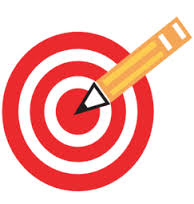 Learning Target
I can describe the 8 types of intelligences.
Thursday
Complete your Warm-Ups at a level zero

BELLRINGER: 
- List the 8 types of Howard Gardner’s Multiple Intelligences.  Which one describes you best?
Literacy Strands
Be prepared to share your answer
Word of the Day!
Epiphany: 
Insight, Vision, Realization, Revelation
8 types of Intelligences
Take out a separate piece of paper, put your name on it, and put your head down silently.
Listen Carefully for Directions!
My Analysis of My Strengths
Complete the first page of the Multiple Intelligences Packet
When you finish, study your words of the day or read silently.
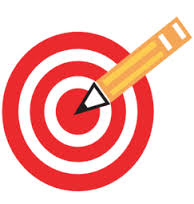 Learning Target
I can determine which intelligence fits me.
Friday
Grade your Warm-ups!  
Total / 32 points

One point for each item.  Literacy strands are worth 2 points.  (one for underlining and one for writing a sentence)
Friday
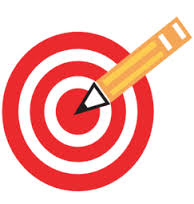 I can analyze my intelligence by writing a 3.8 paragraph on the following topic...  
Describe how Howard Gardner’s Theory of multiple intelligences applies to you as a learner.  
In your paragraph, consider these questions: 
Which do you think this is your strongest area and why?  
How can you use this to help you in the classroom?  
How will this understanding help you in the future?

When you finish, turn it in to THEHUB and read silently.